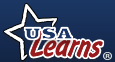 Ready for the Interview
N-400 Part 12: Additional Information About You: Groups and Associations
Groups
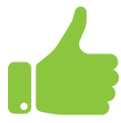 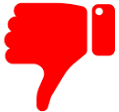 Listen to Maria
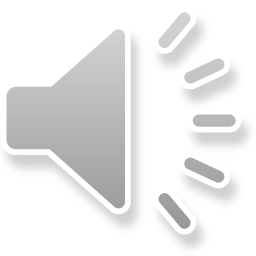 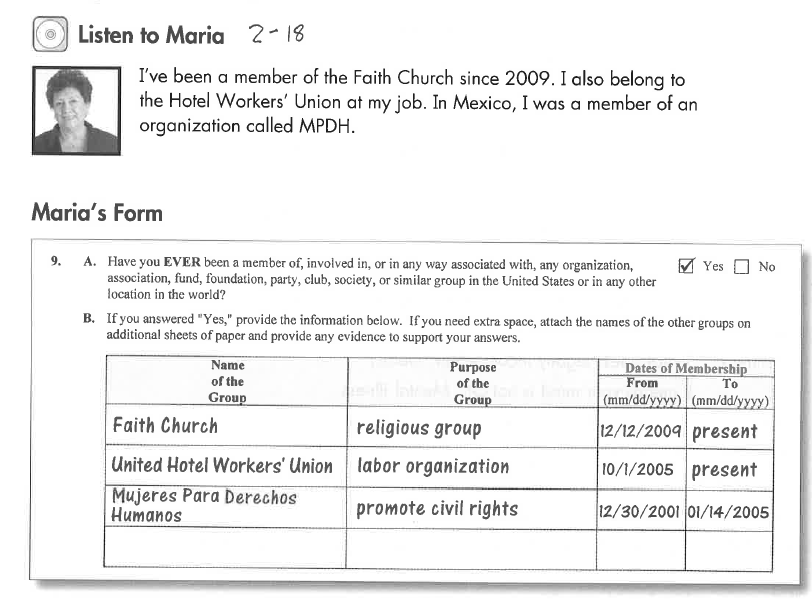 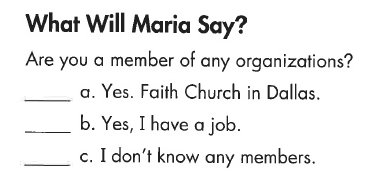 Key Vocab:
A member: part of a group
Belong to: join the group
Maria’s Interview
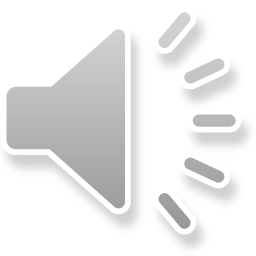 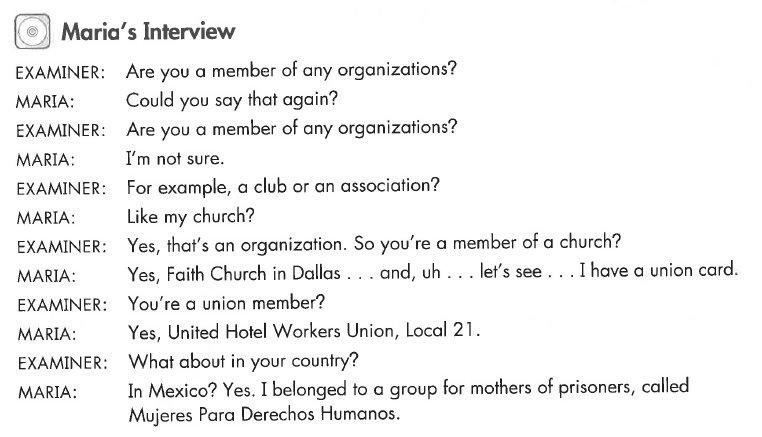 Key Vocab:
An organization
What Will YOU Say?
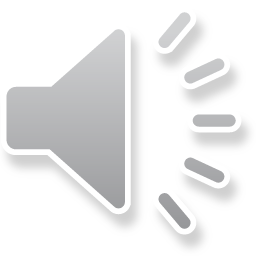 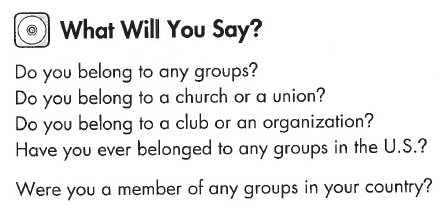 No, I don’t.

Yes, I belong to a church.
Yes, I belong to a golf club.
Listen to the USCIS Examiner
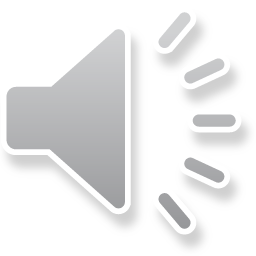 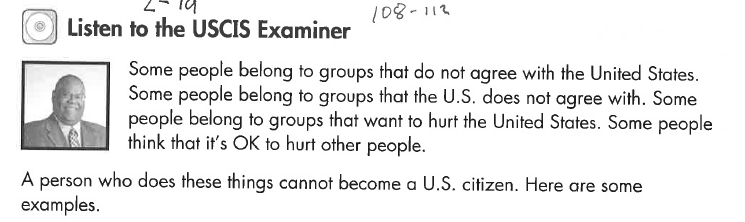 Listen to the USCIS Examiner
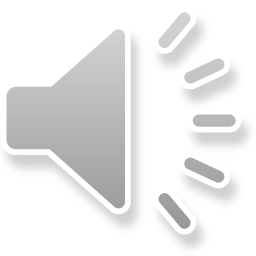 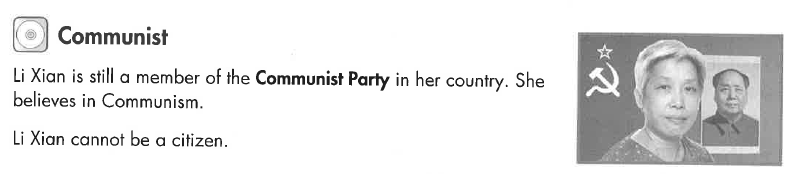 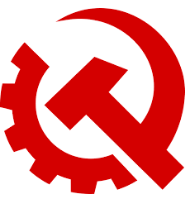 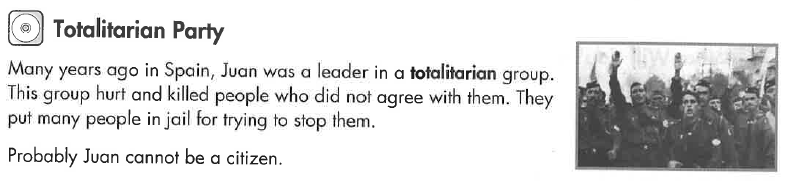 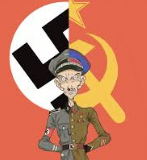 Key Vocab:
Totalitarian group (Nazis, ISIS, Al-Shabab)
Listen to the USCIS Examiner
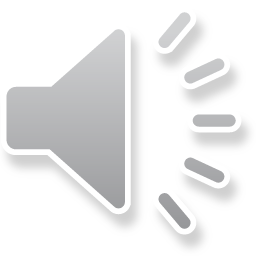 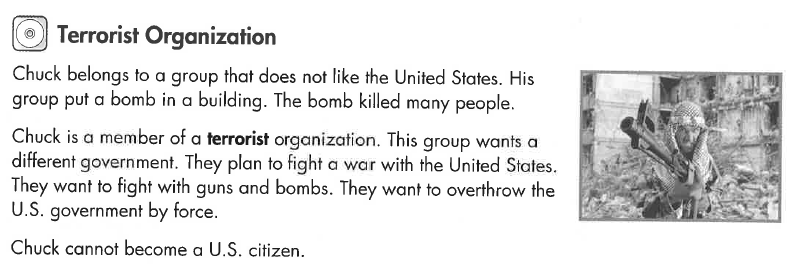 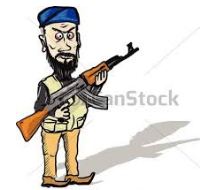 Key Vocab:
Overthrow: change the government with violence
Listen to Sergei
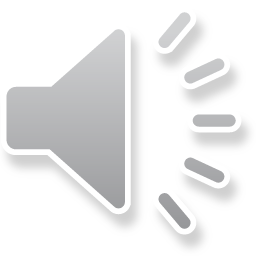 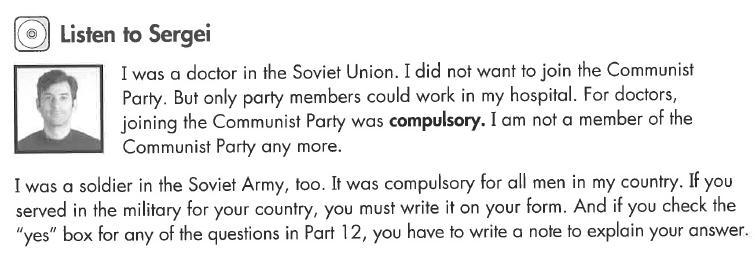 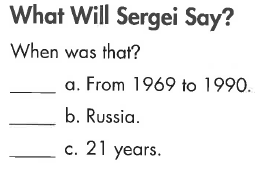 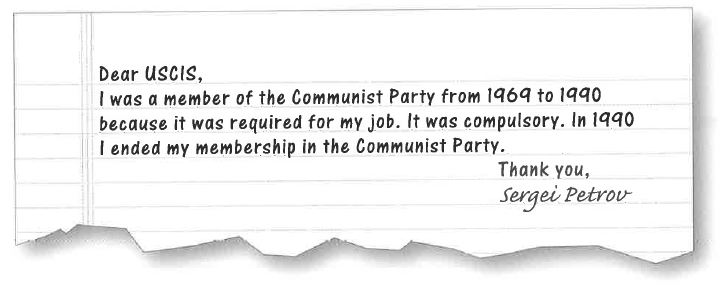 Key Vocab:
Compulsory: required, mandatory, obligatory, must do it, zorunlu
Sergei’s Interview
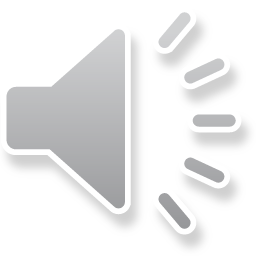 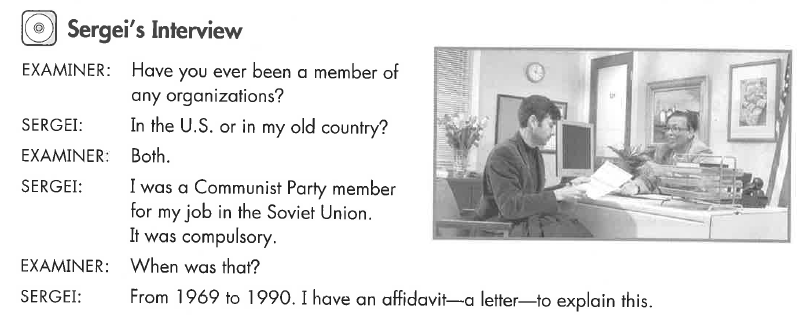 Key Vocab:
An affidavit: a (legal) letter
What Will YOU Say?
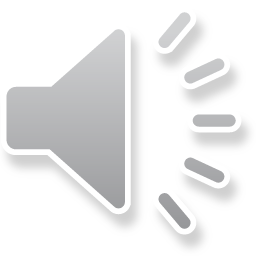 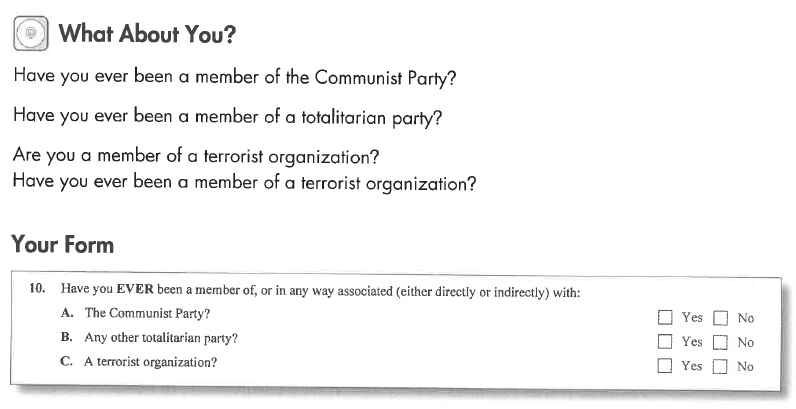 No, never
Listen to the USCIS Examiner
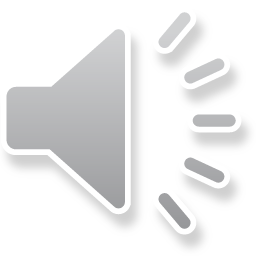 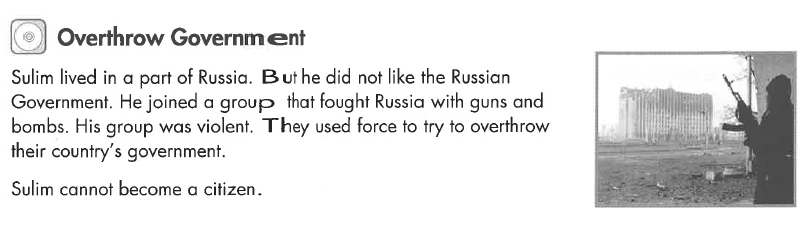 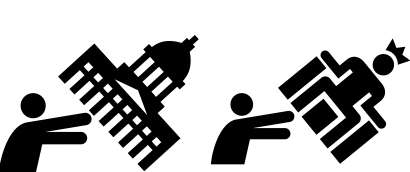 Key Vocab:
Overthrow: use force/violence to change the government, a coup, a revolution
Listen to the USCIS Examiner
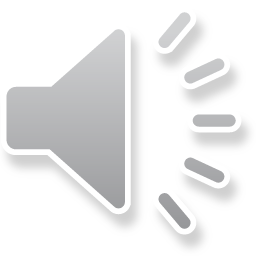 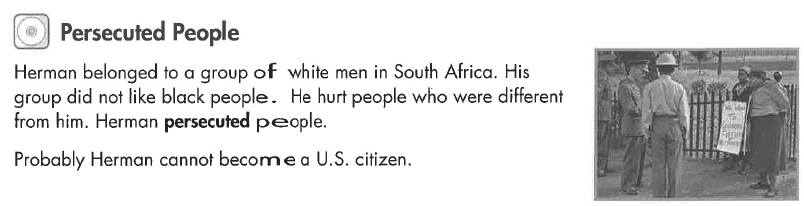 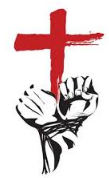 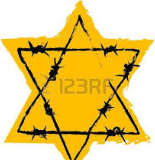 Key Vocab:
Persecute: kill or oppress because of religion, race, sexual orientation or politics.
What Will YOU Say?
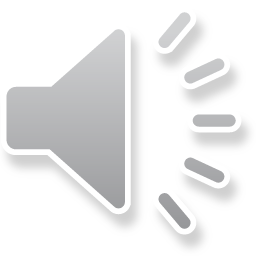 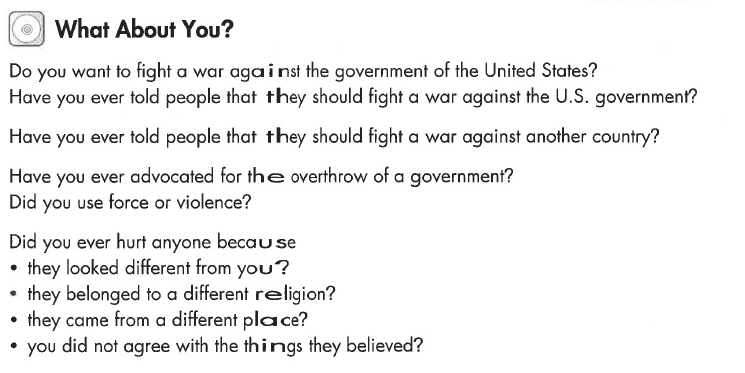 No, never
Key Vocab:
Advocate: support, recommend, speak in favor
Listen to the USCIS Examiner
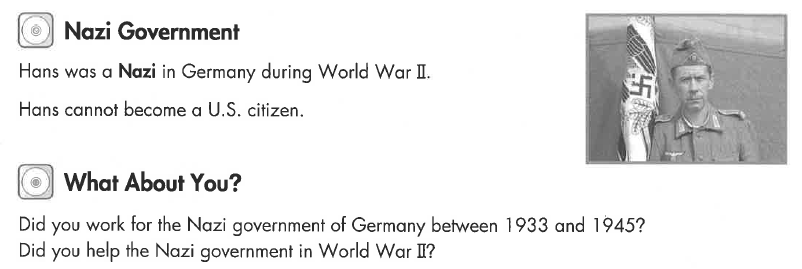 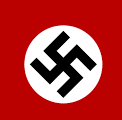 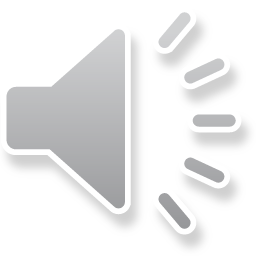 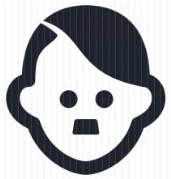 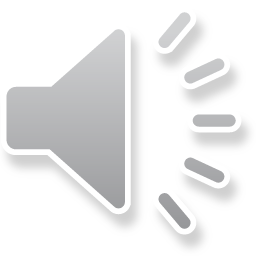 Human Rights & War Crimes
Listen to the USCIS Examiner
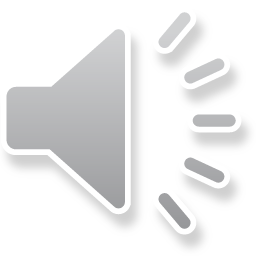 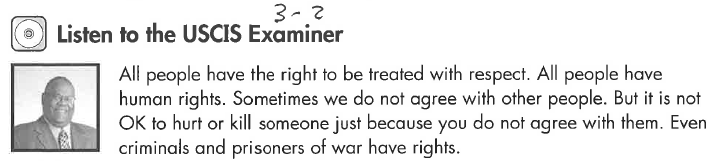 Key Vocab:
Human rights: rights that the government cannot deny – speech, justice, liberty, etc.
Listen to the USCIS Examiner
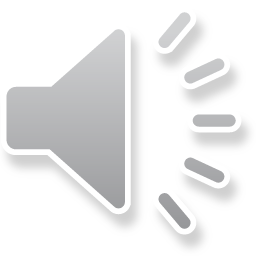 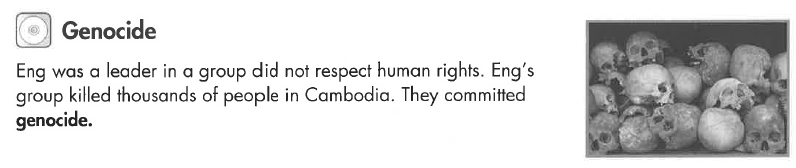 Key Vocab:
Genocide: extermination of a whole race of people
Listen to the USCIS Examiner
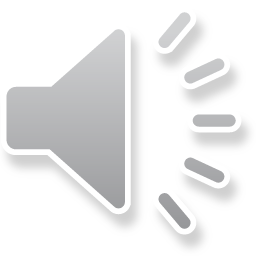 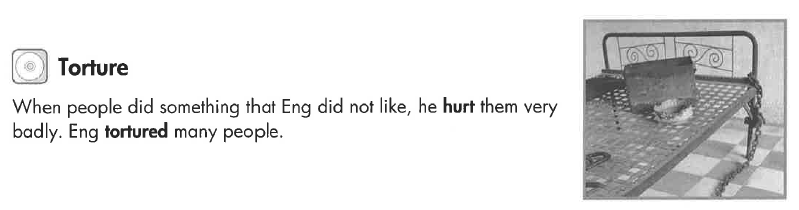 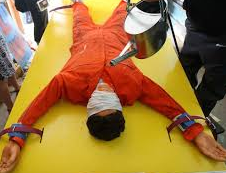 Key Vocab:
Torture: causing pain and injury for information or cruelty.
Listen to the USCIS Examiner
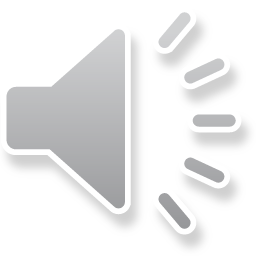 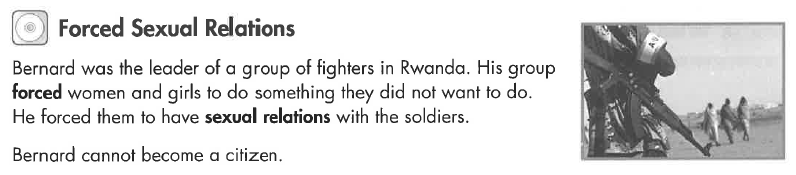 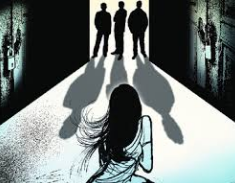 Key Vocab:
Forced sex: rape, sex with no consent/agreement
Listen to the USCIS Examiner
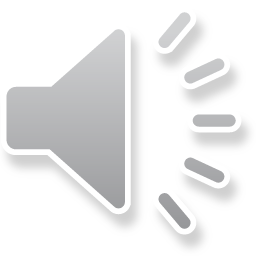 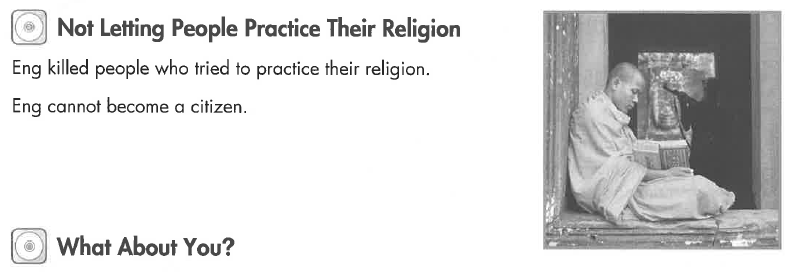 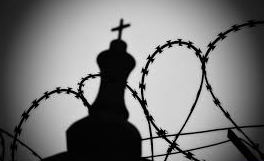 Key Vocab:
Practice religion: go to church without violence
What Will YOU Say?
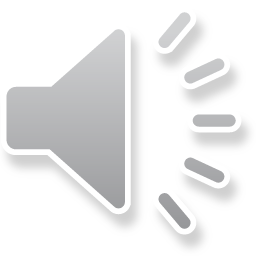 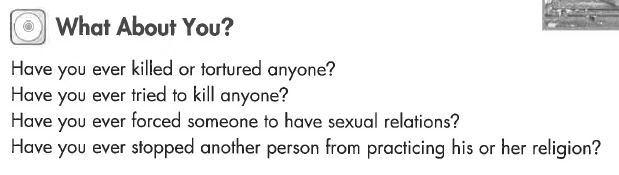 No, never
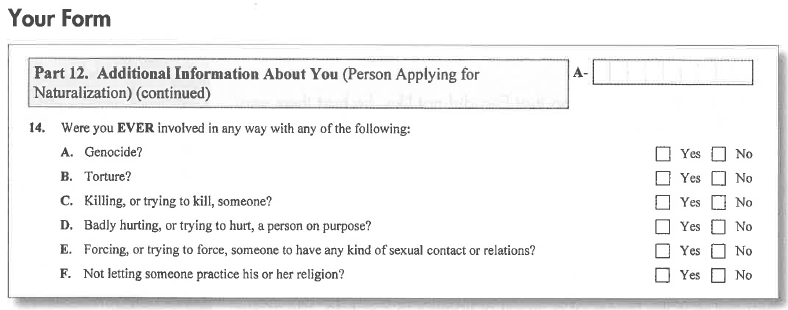 Military Groups
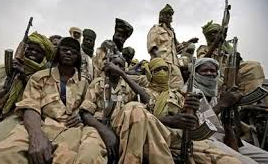 Against the 
government
Listen to the USCIS Examiner
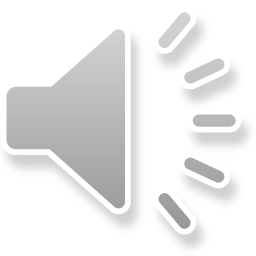 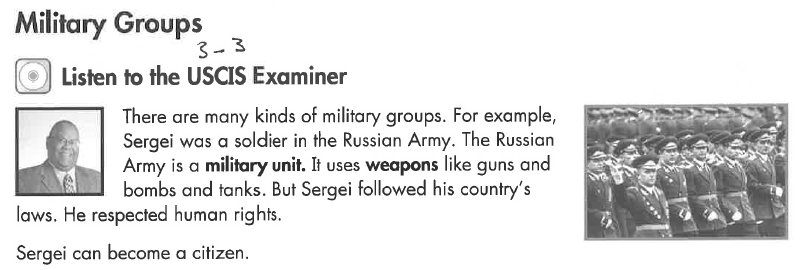 Key Vocab:
Human rights: rights that the government cannot deny – speech, justice, liberty, etc.
Listen to the USCIS Examiner
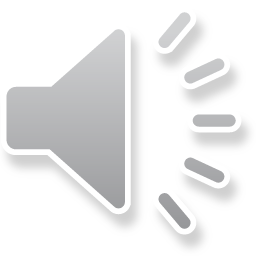 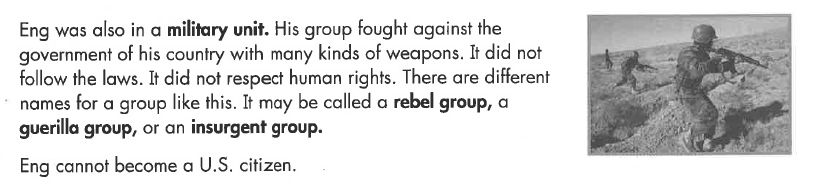 Key Vocab:
Rebel, guerilla, insurgent: military unit fighting against the government
Listen to the USCIS Examiner
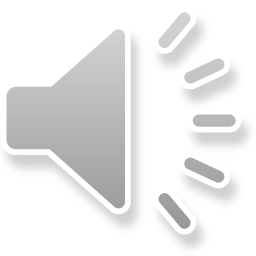 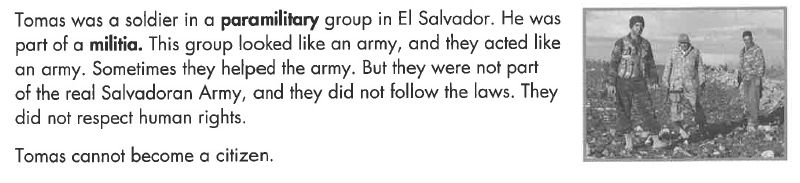 Key Vocab:
Paramilitary, militia: not part of the government’s military forces
Listen to the USCIS Examiner
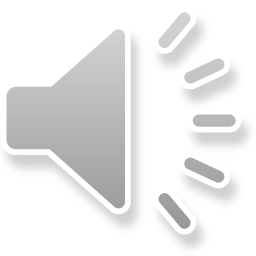 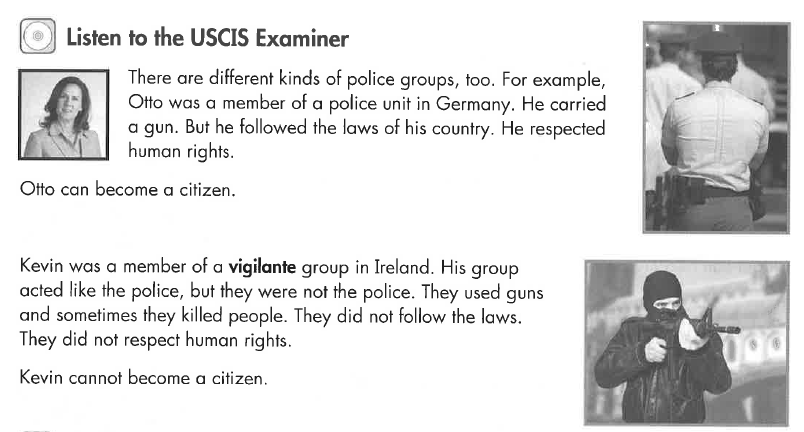 Key Vocab:
Vigilante: not part of the government’s police force
What Will YOU Say?
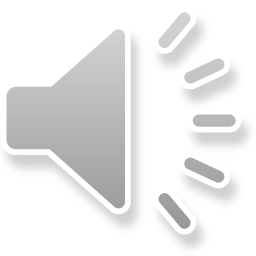 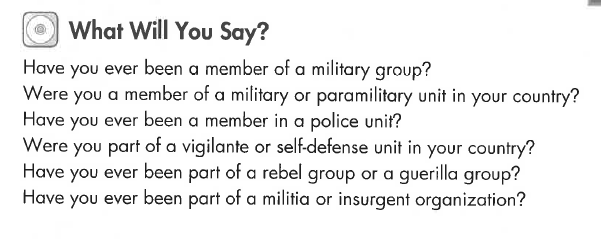 No, never
Listen to the USCIS Examiner
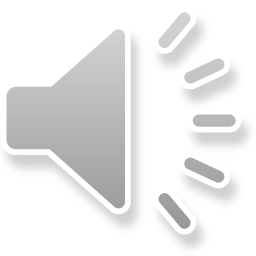 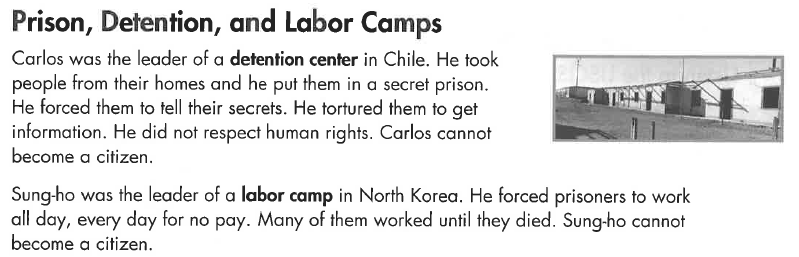 Key Vocab:
Detention center
Labor camp
Listen to the USCIS Examiner
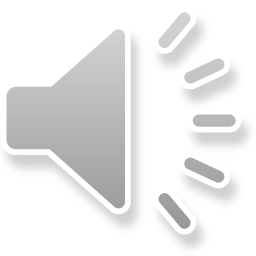 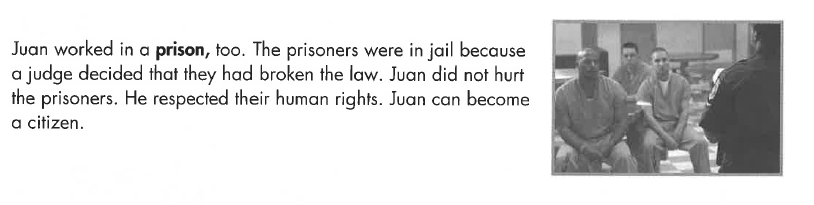 Key Vocab:
Broken the law: commit a crime
What Will YOU Say?
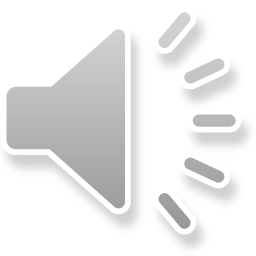 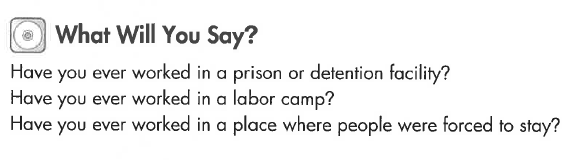 No, never
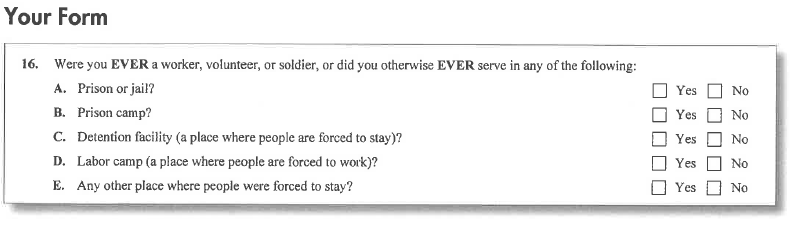 Listen to the USCIS Examiner
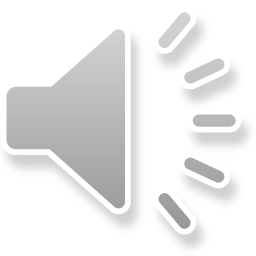 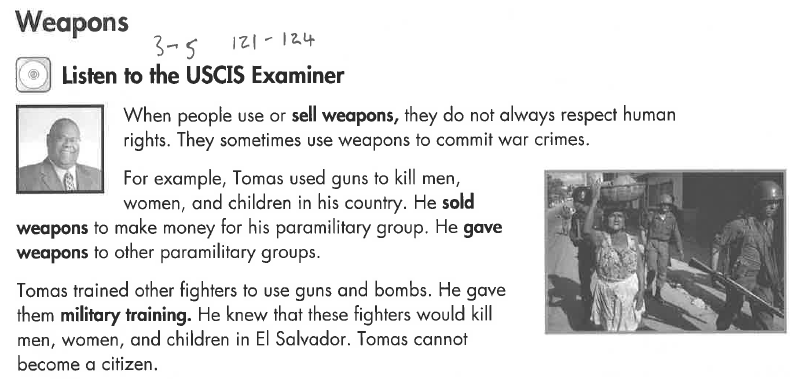 Key Vocab:
Weapons
Military training
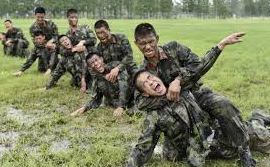 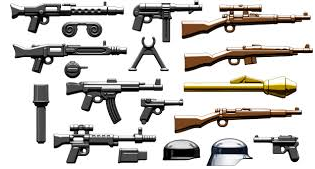 Listen to the USCIS Examiner
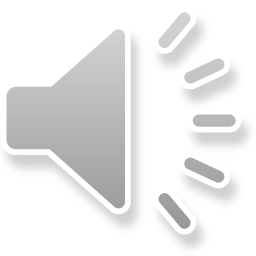 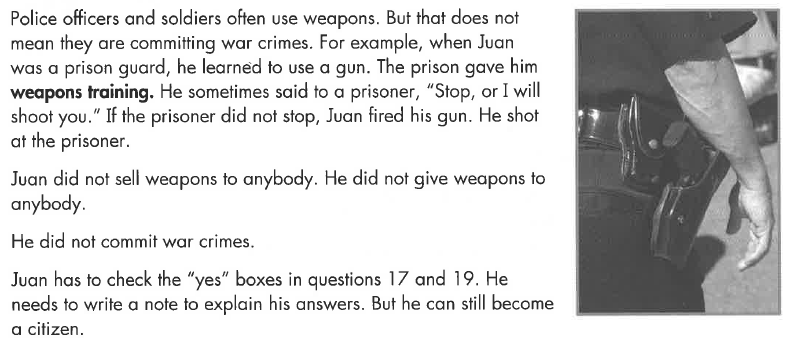 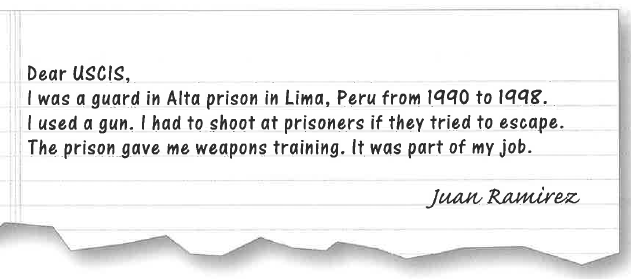 What Will YOU Say?
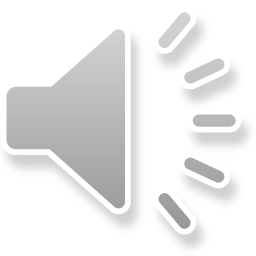 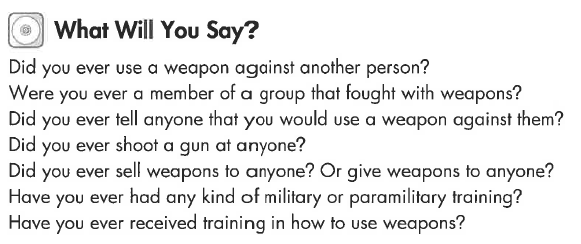 No, never
Listen to the USCIS Examiner
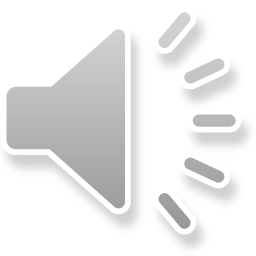 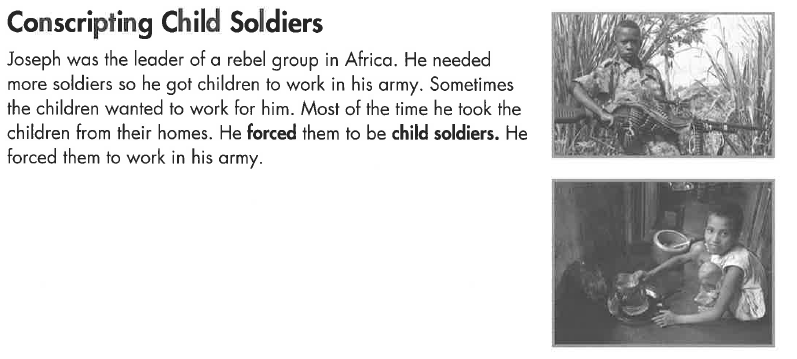 Key Vocab:
Child soldiers: under 15 years old
Conscript: forced military service.
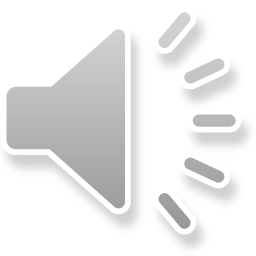 What Will YOU Say?
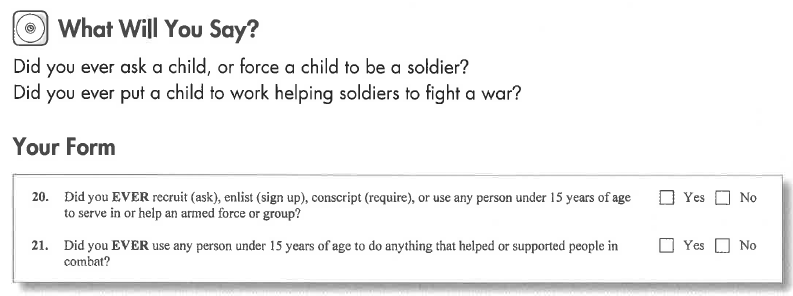 No, never